Департамент образования города МосквыГосударственное бюджетное профессиональное образовательное учреждение города Москвы «Политехнический колледжим. Н. Н. Годовикова»
Проведение текущего и промежуточного контроля на основе интернет-технологий
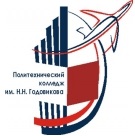 14 апреля 2020 года
Проведение дистанционного занятия на основе  использования интернет-технологий
Инструменты взаимодействия на основе ИКТ
MOODLE
СДО
ZOOM
вебинары
Облачные сервисы
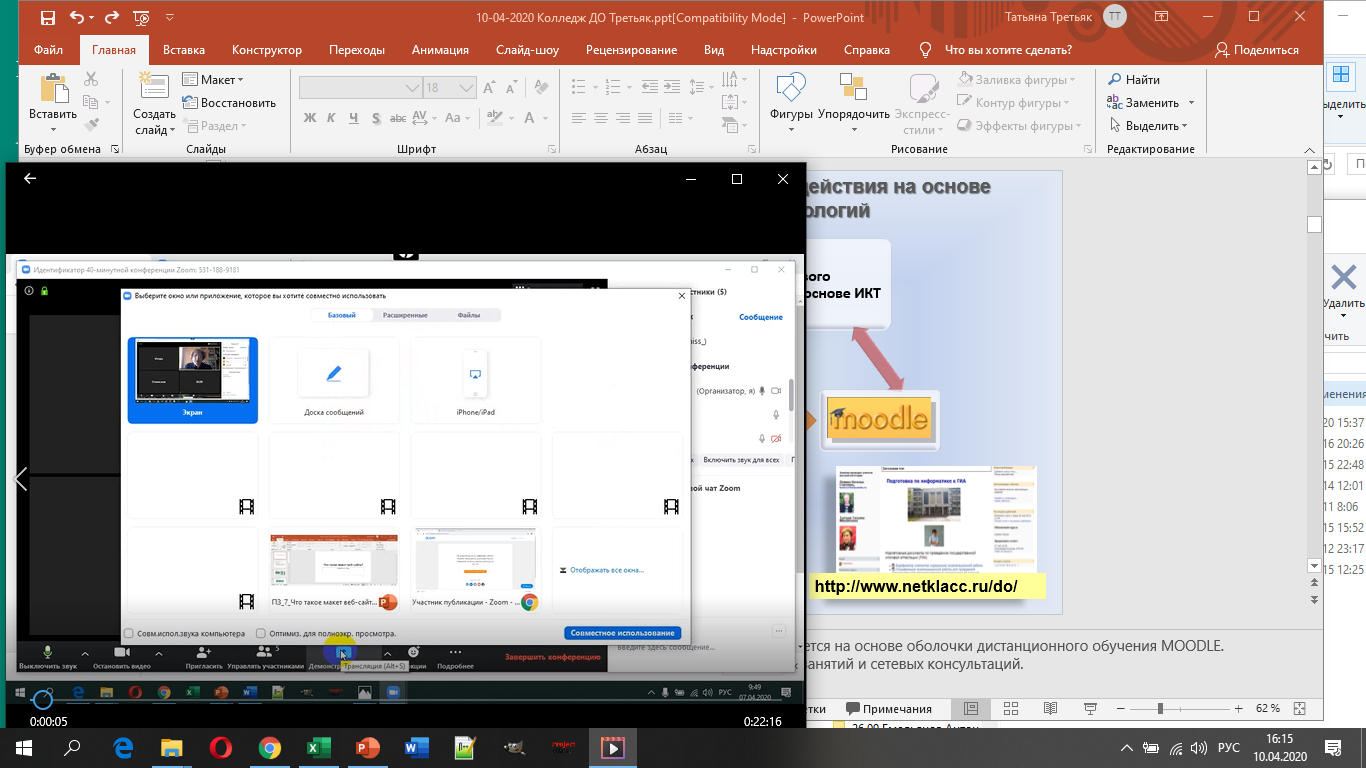 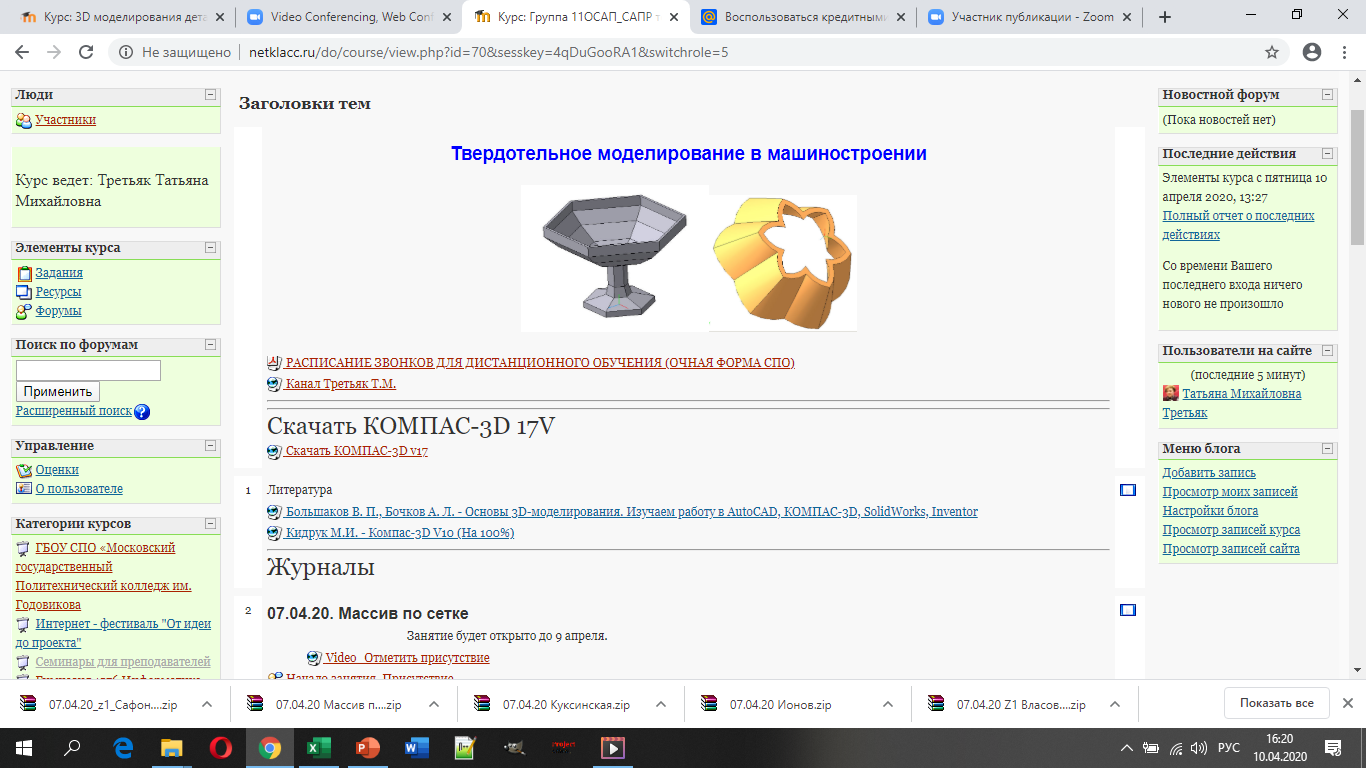 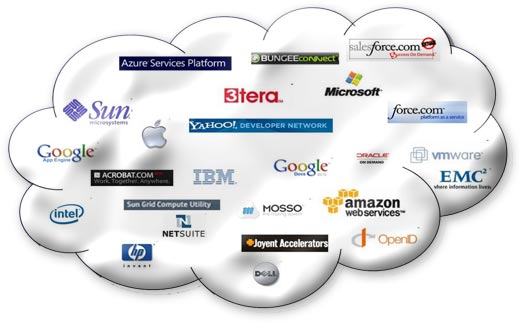 https://drive.google.com
http://www.netklacc.ru
https://us04web.zoom.us/
http://disk.yandex.ru/
http://edu.pkgod.ru/
https://cloud.mail.ru/
Онлайн сервисы
Работа с программами без установки на компьютер
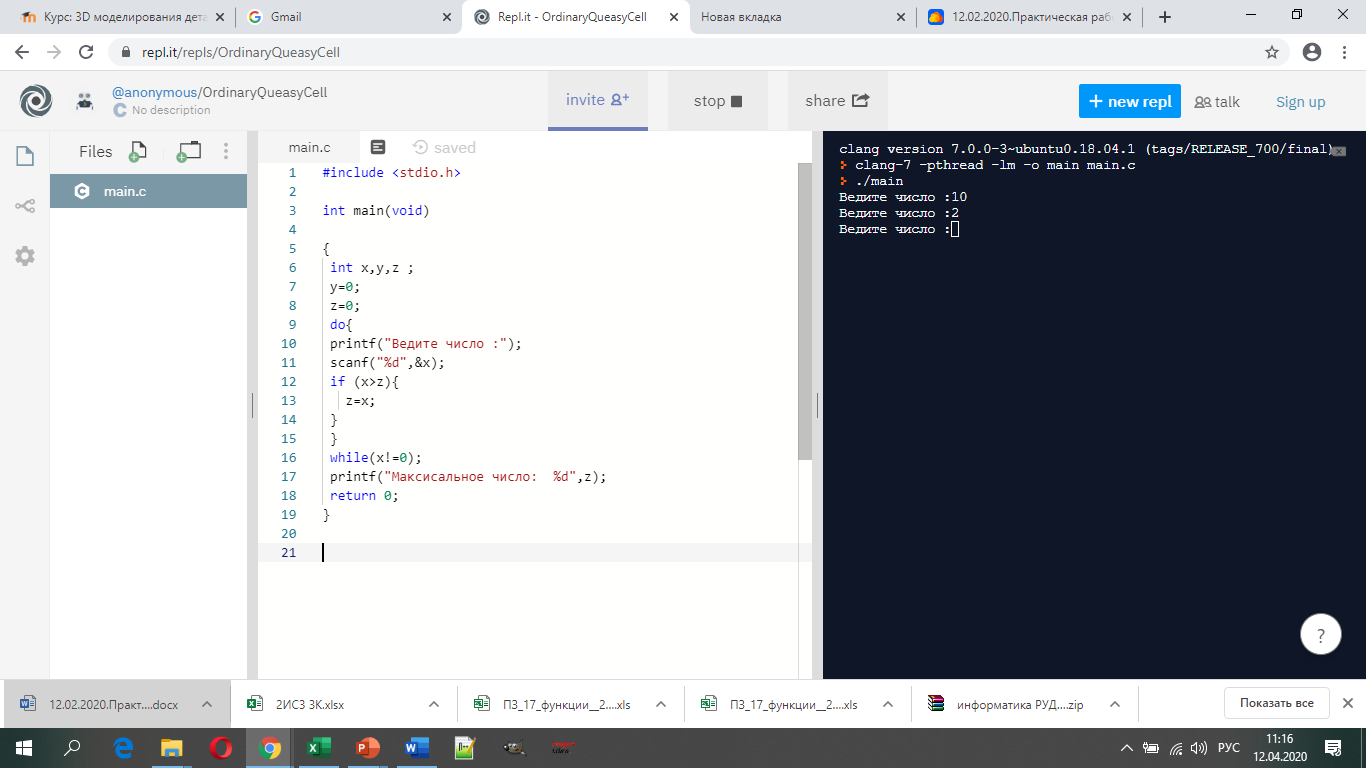 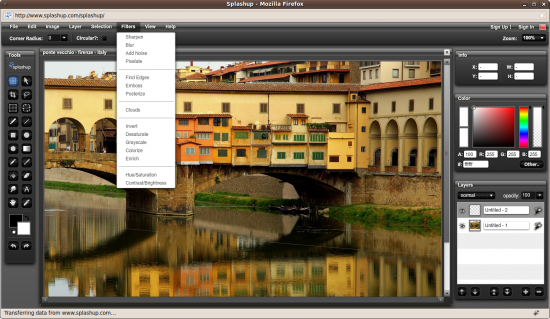 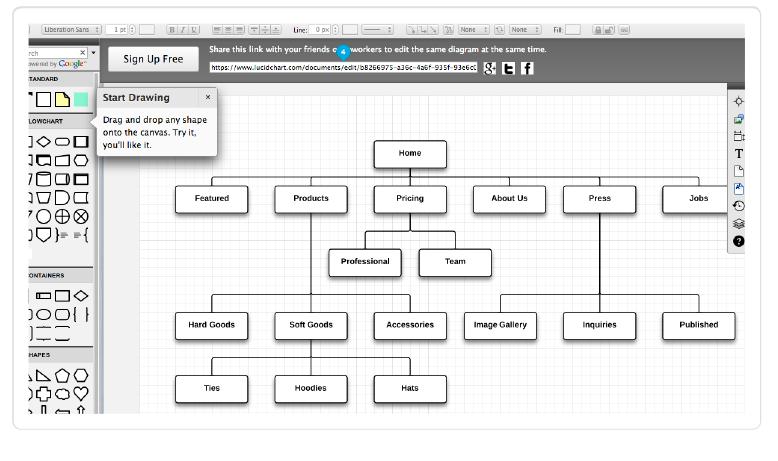 Lucidchart.com
https://repl.it/
www.splashup.com
Занятие  по дисциплине «Информатика» в СДО
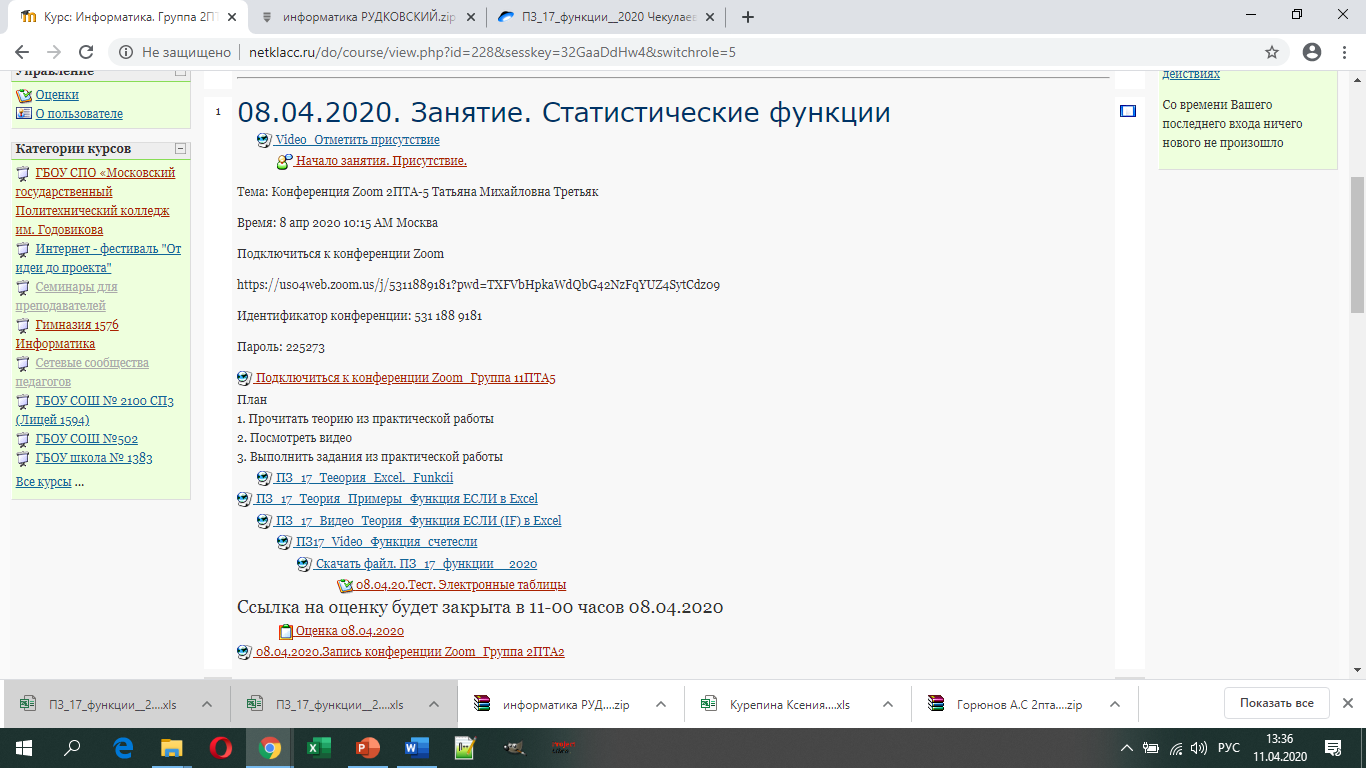 1. Отметить в форуме присутствие до начала вебинара
2. Вебинар в течении 30 минут.
Разбор новой темы и заданий. 
Демонстрация выполнения заданий на рабочем столе преподавателя в программе Excel.
3. Выполнение Теста. Преподаватель открывает тест в СДО. Тест на 15 минут.
Студенты видят сразу оценку.
4. Затем студенты переходят к выполнению задания
5. Преподаватель размещает видеозапись вебинара.
Присутствие на занятии. Студенты отмечают в форуме СДО
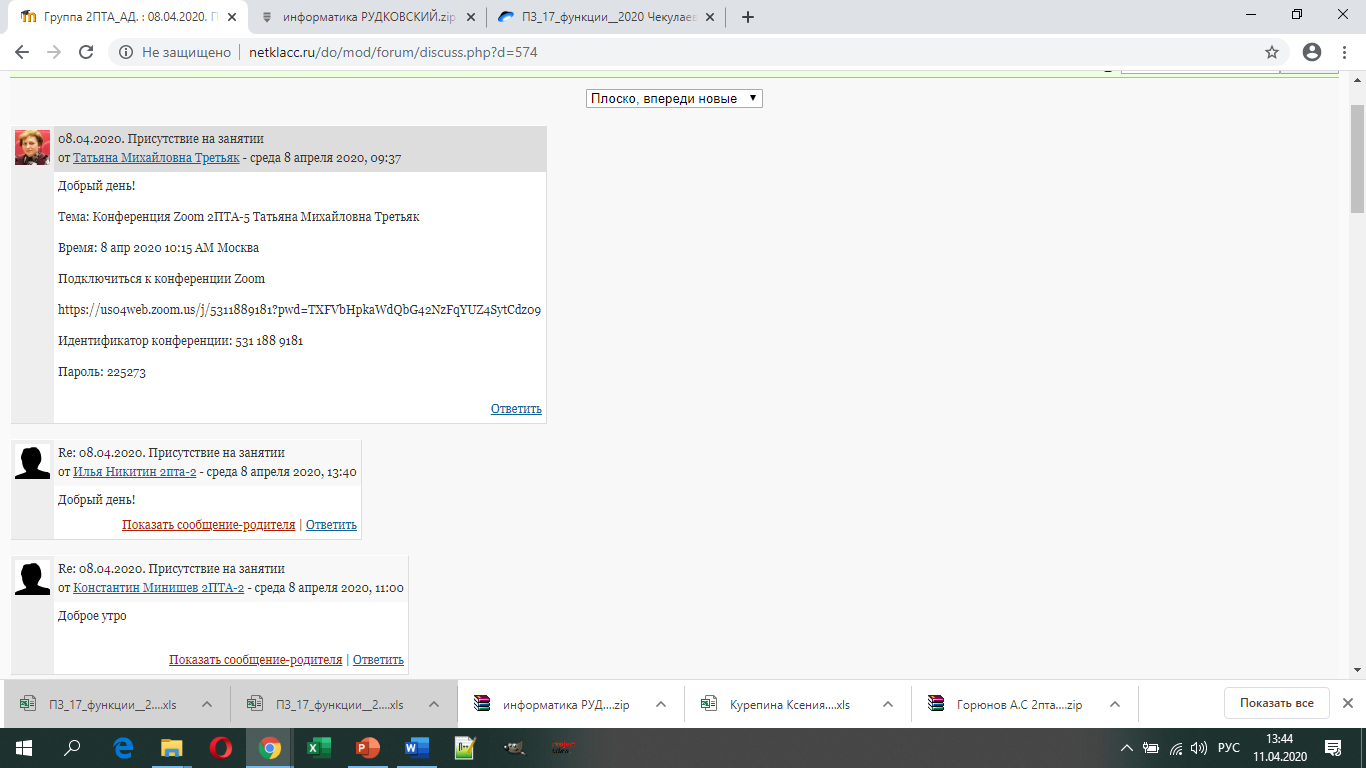 Текущий контроль.
Тест и оценка задание на одном занятии
Результаты по дисциплине «Информатика» в СДО.
Задание
Тест
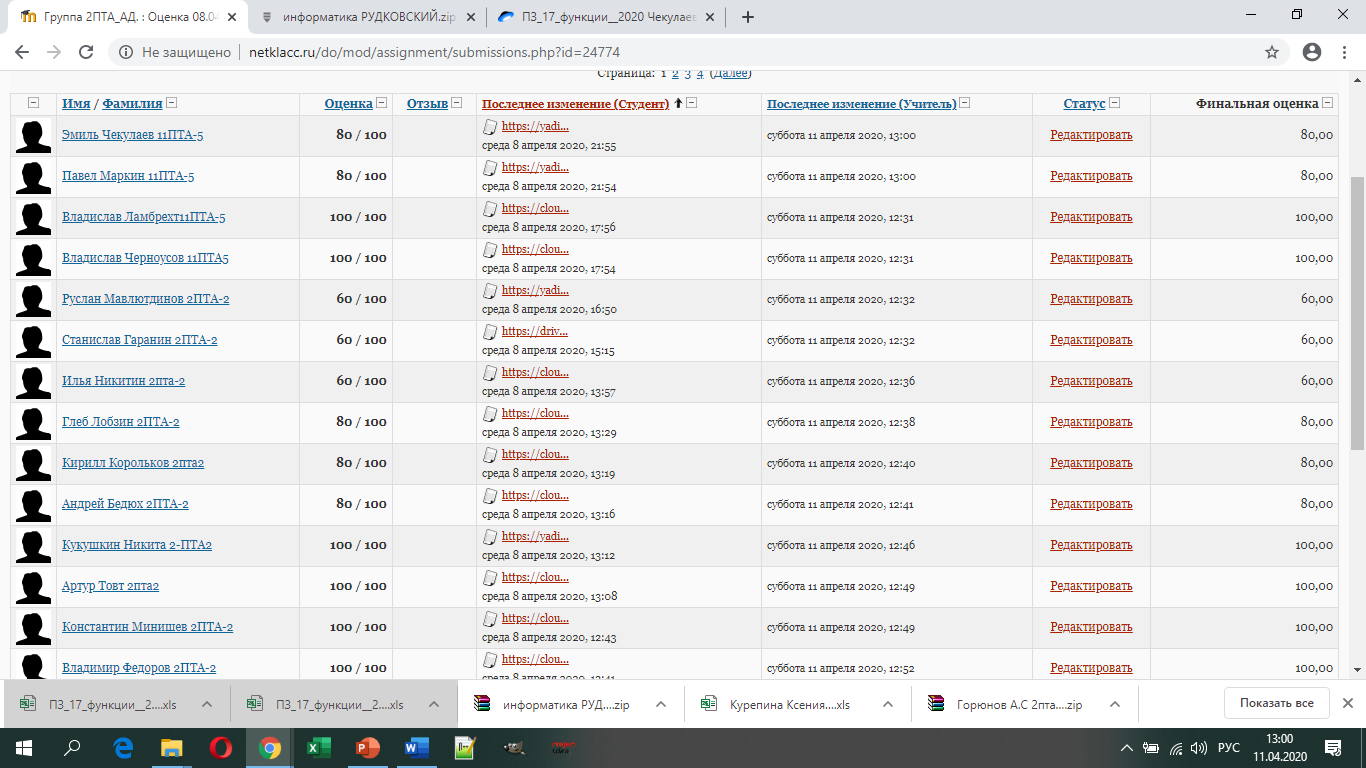 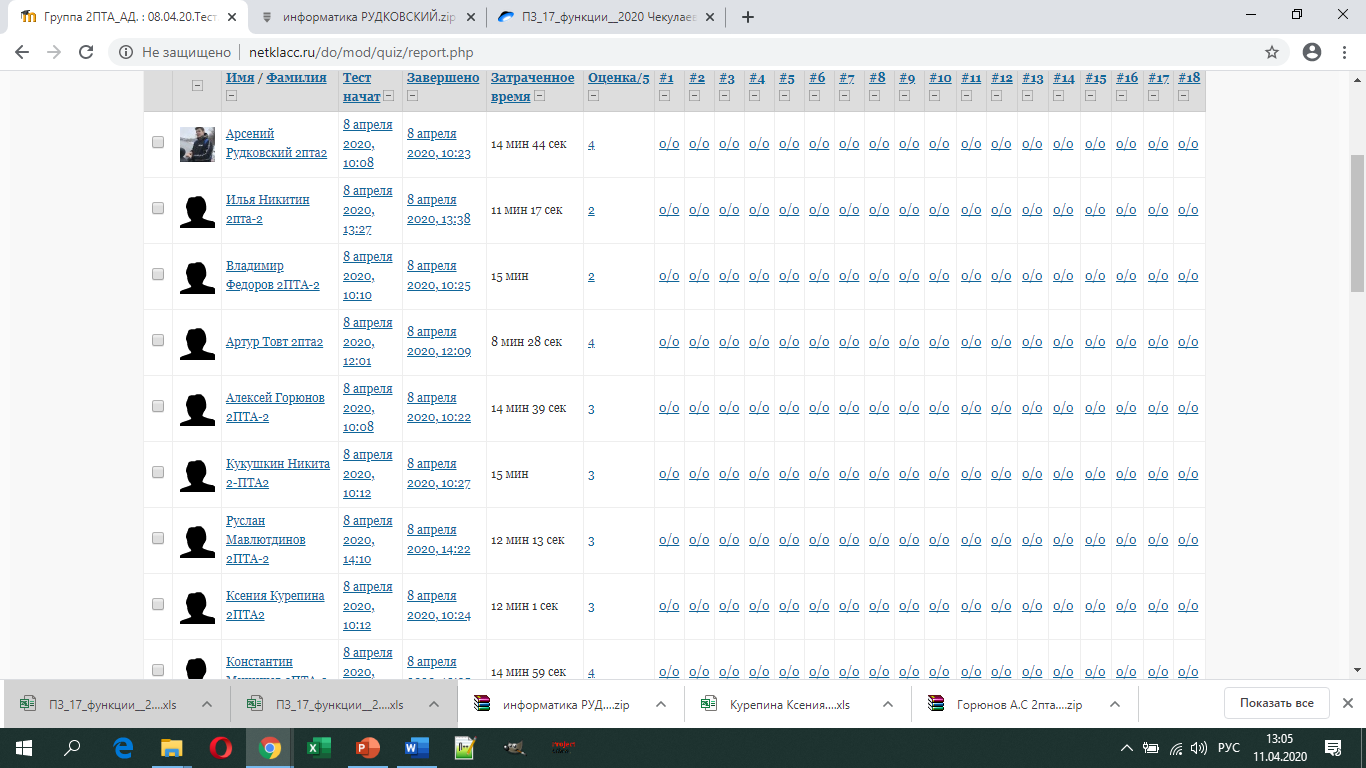 Преподаватель сохраняет 
работы на компьютере
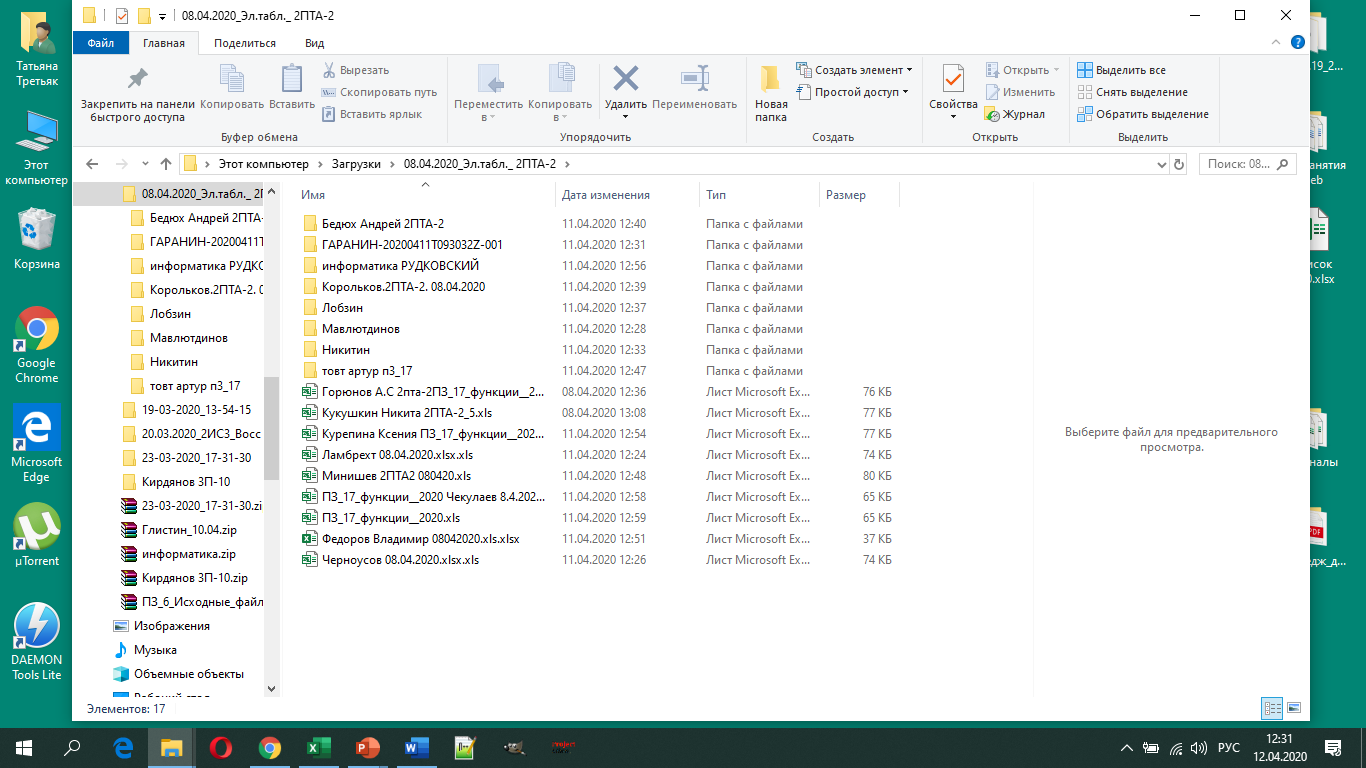 Текущий контроль на основе выполнения задания
Занятие  по дисциплине «САПР технологических процессов и ИТ в профессиональной деятельности» в СДО
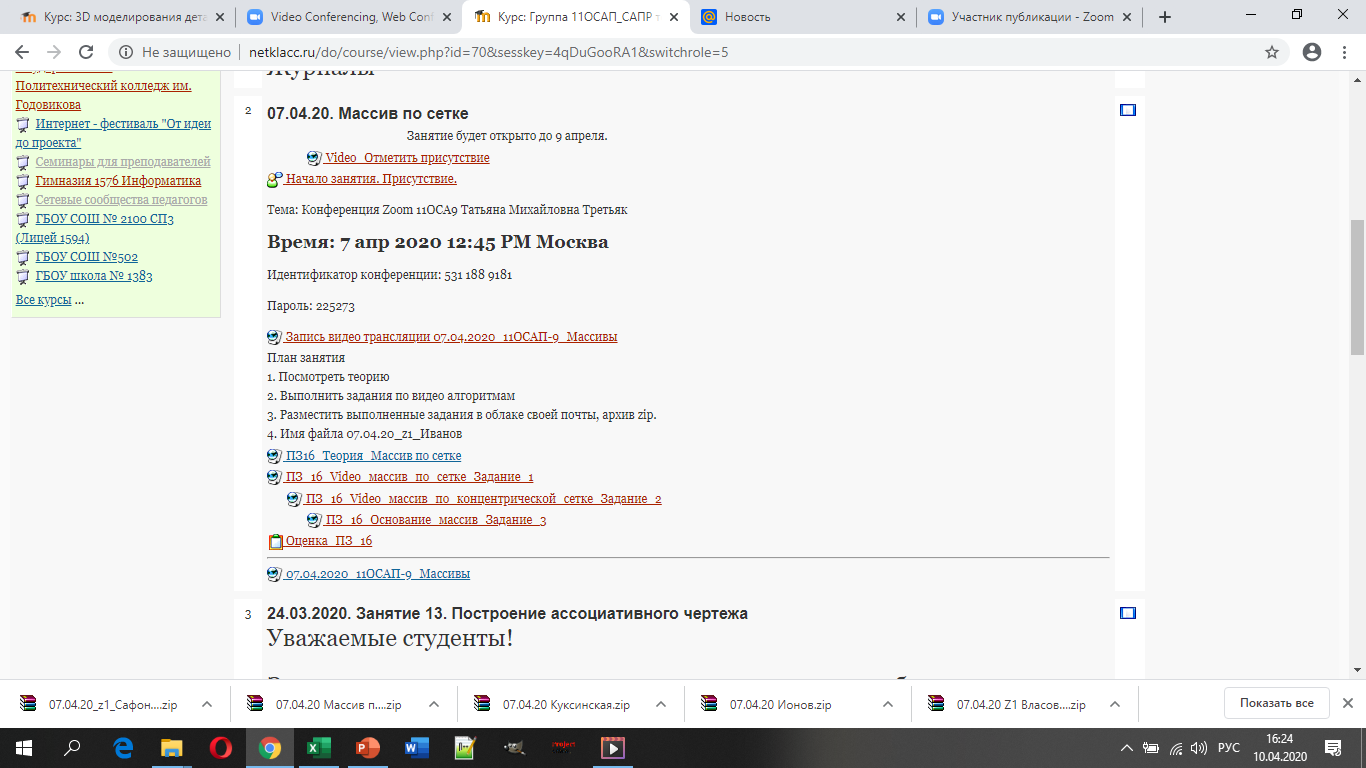 Работы размещаются в СДО. Студенты используют облачные  хранилища данных
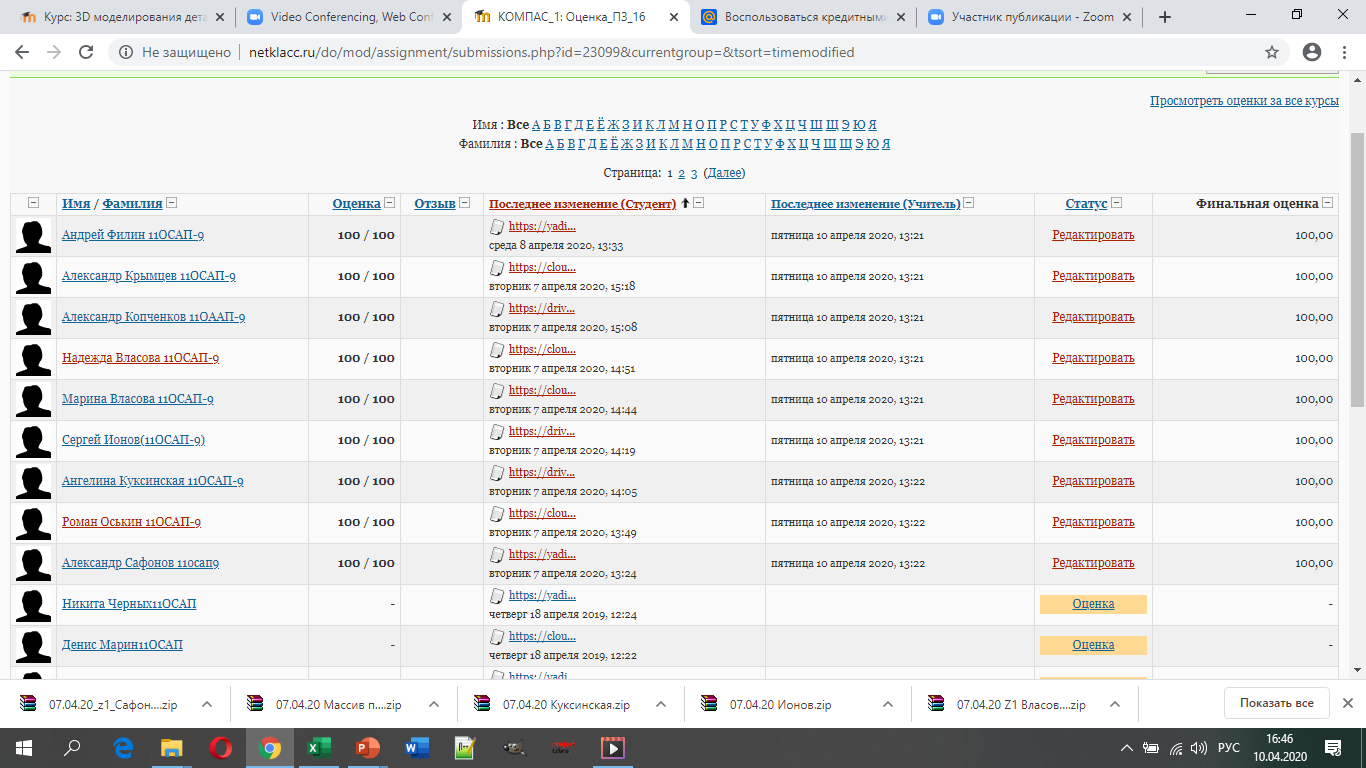 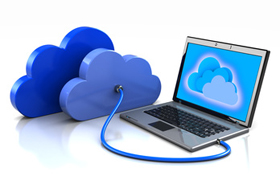 Оценку студенты видят в личном профиле в СДО
Текущий контроль. Контрольная работа по вариантам.Использование возможностей Google Drive
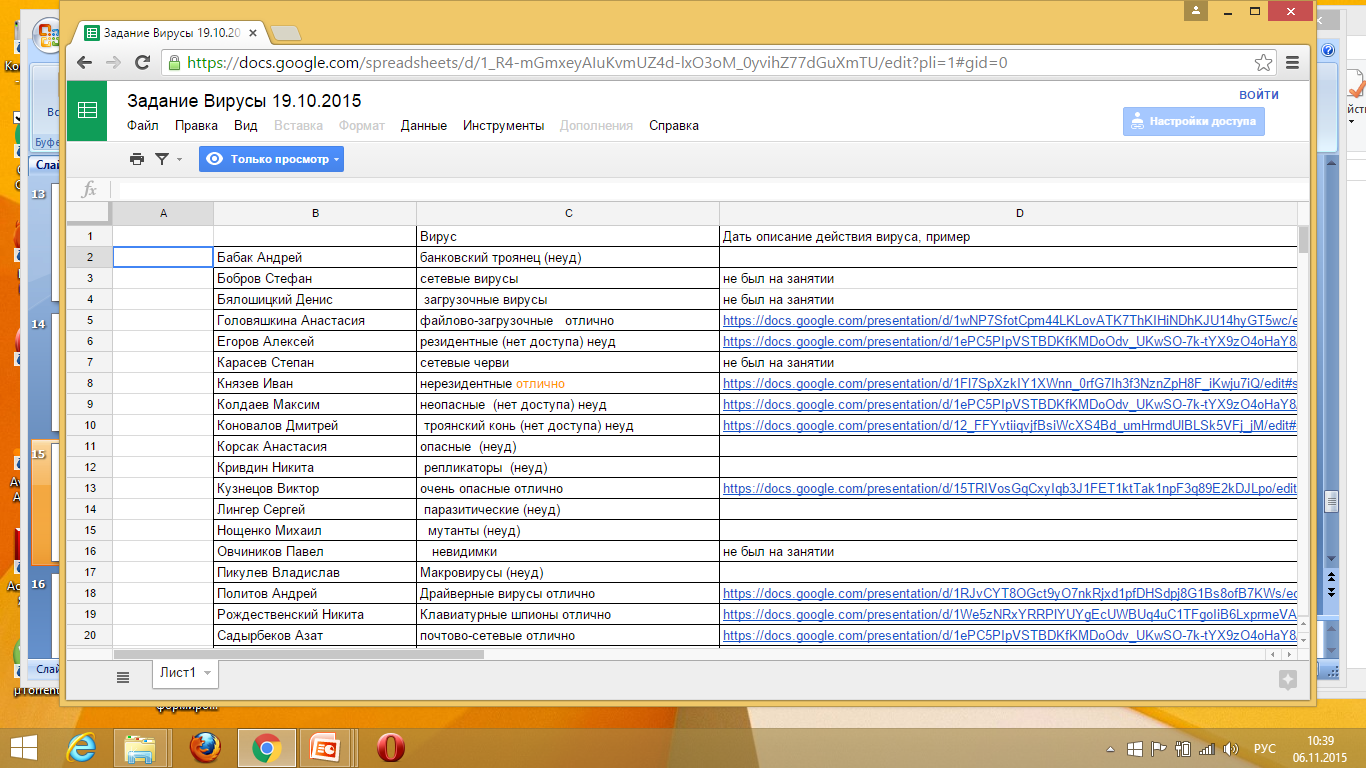 1.Задания  размещается в облаке (25 вариантов)
2. Ссылка на задания размещается в СДО
3. Студенты размещают ссылку на выполненное задание в таблице Google
Текущий контроль.Групповая работа на основе облачных сервисов
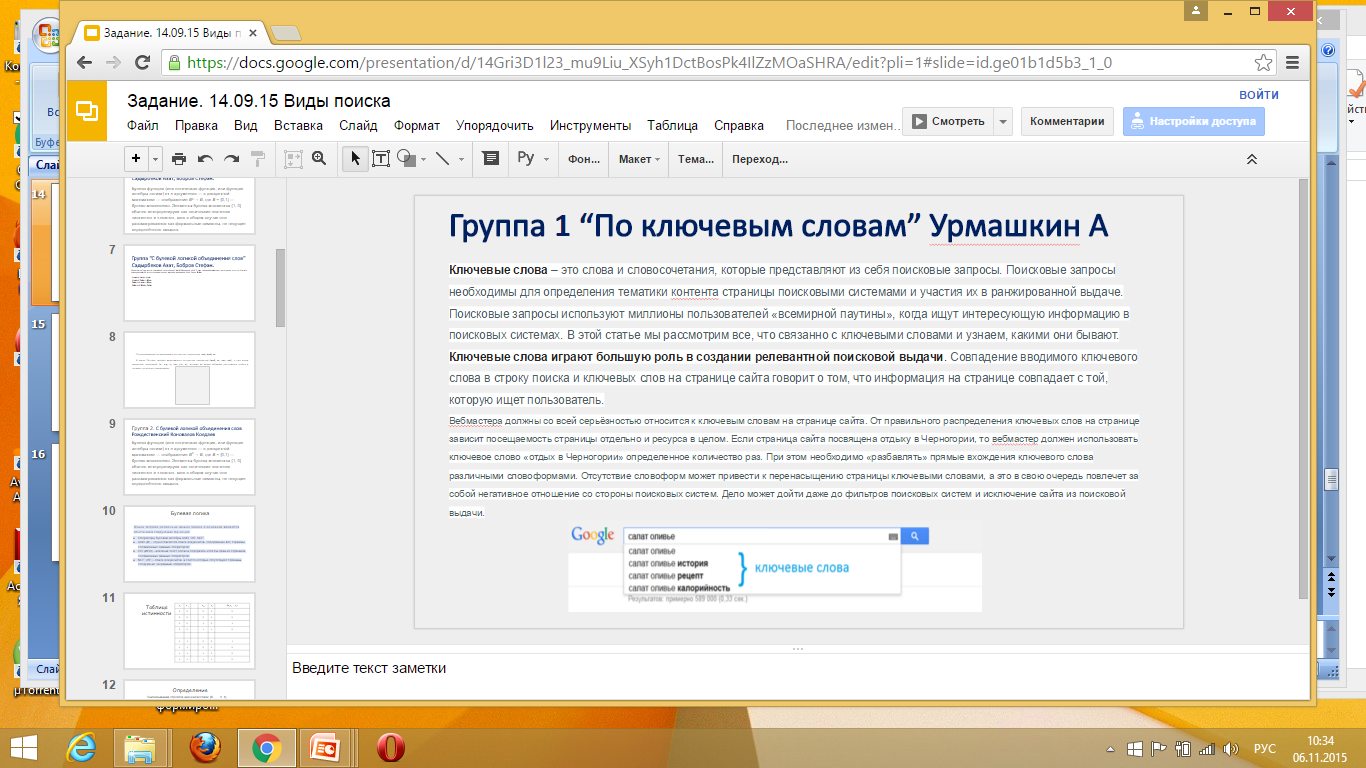 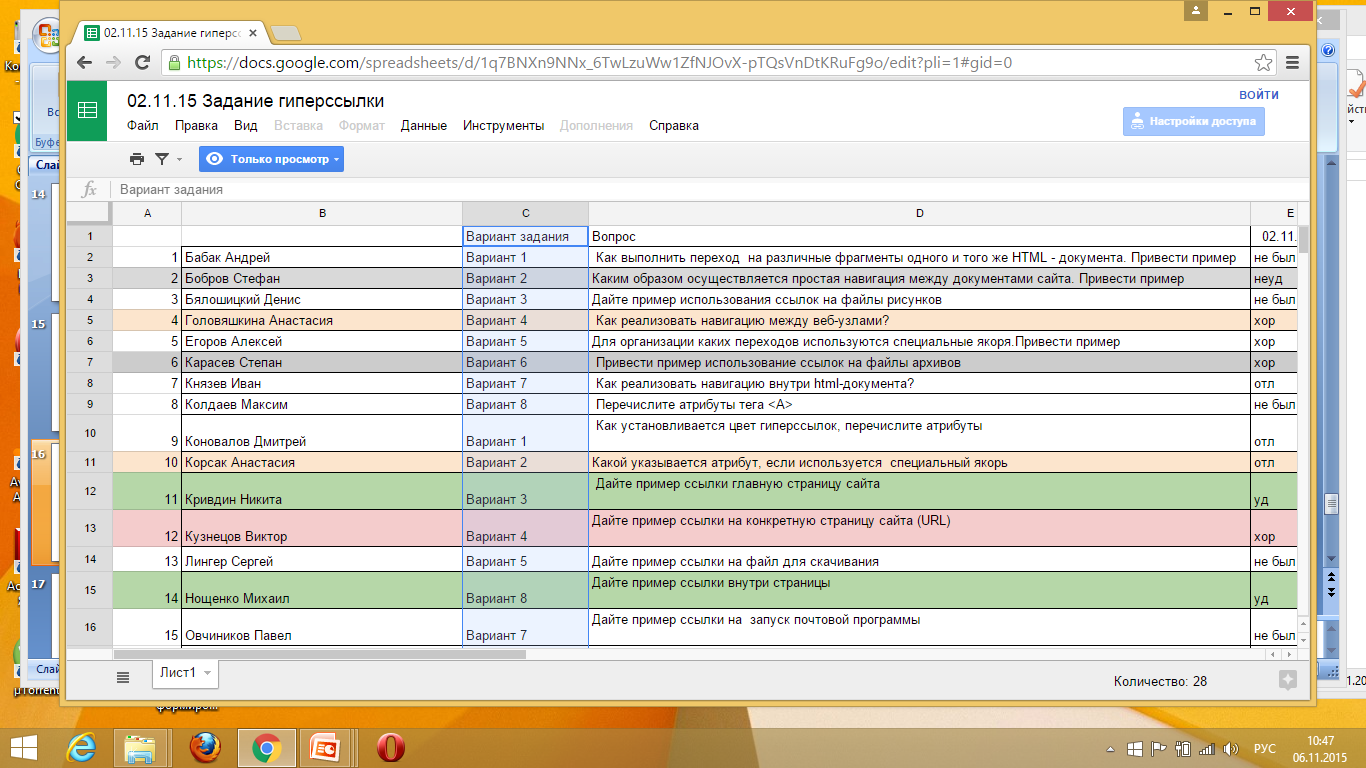 Обсуждение основных ошибок на вебинаре
Текущий контроль.
Опрос в процессе проведения вебинара с использование демонстрации рабочего стола преподавателя
Занятие  по дисциплине «САПР технологических процессов и ИТ в профессиональной деятельности»
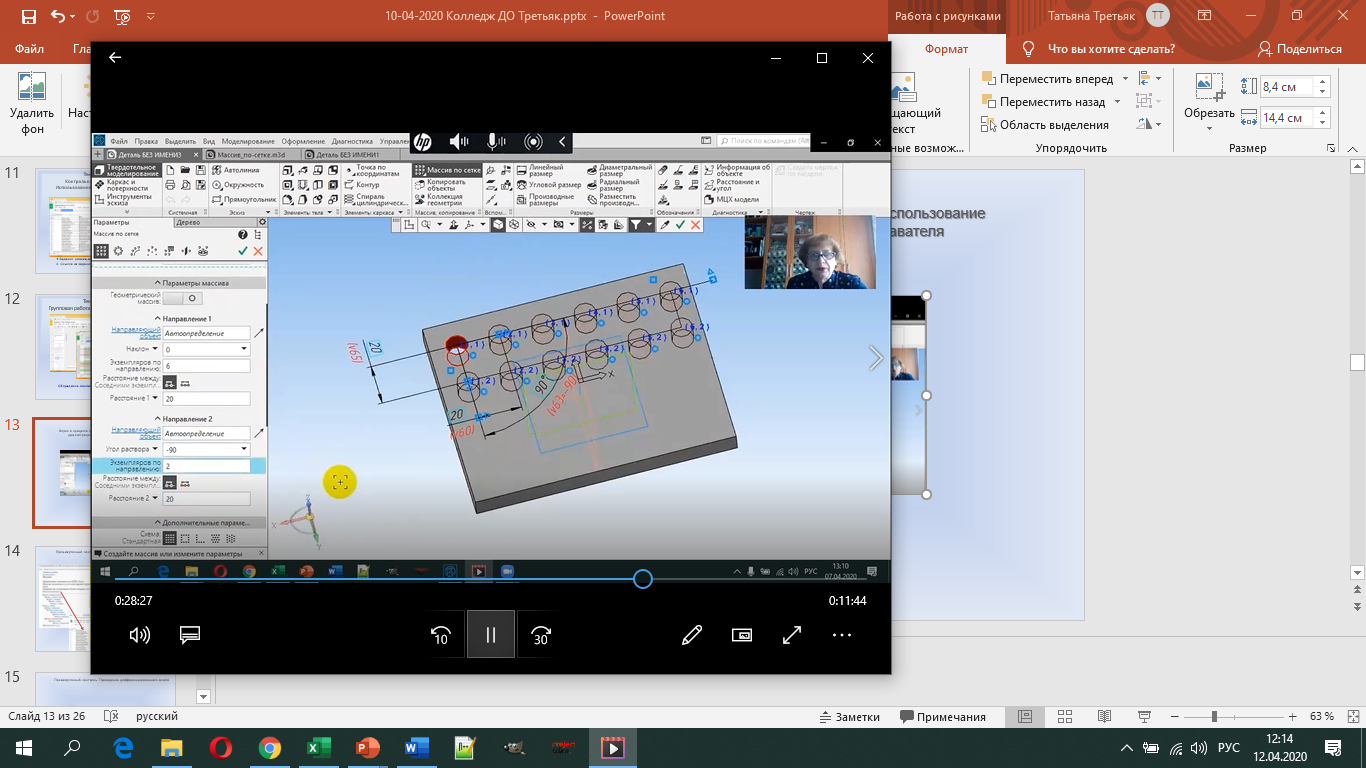 Преподаватель ведет видеозапись вебинара.
Текущий контроль.
Опрос в процессе проведения вебинара с использование демонстрации рабочего стола студента
Занятие  по дисциплине «САПР технологических процессов и ИТ в профессиональной деятельности»
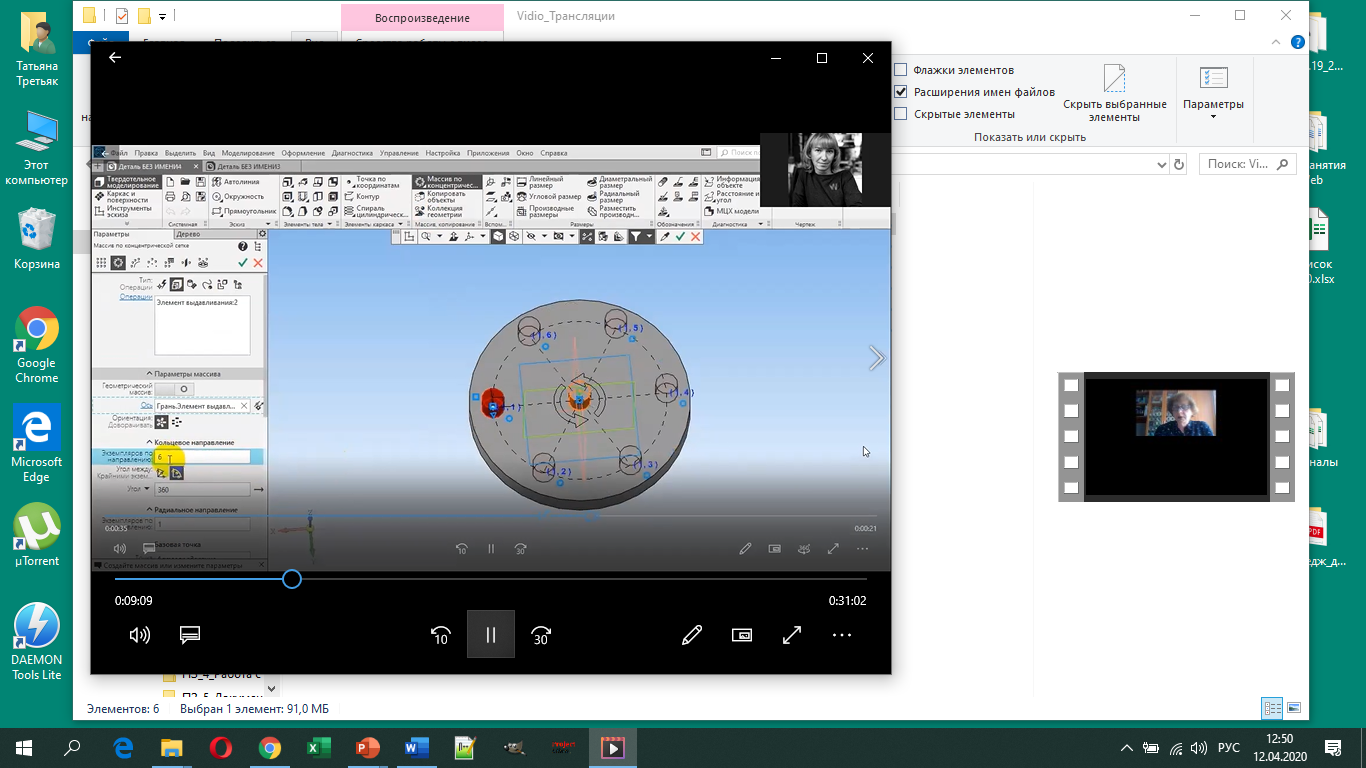 Преподаватель ведет видеозапись вебинара.
Промежуточный  контроль. Экзамен  в СДО
МДК.05.01 Проектирование и дизайн информационных систем
1. Вебинар по организации  проведения экзамена в течении 15 минут.
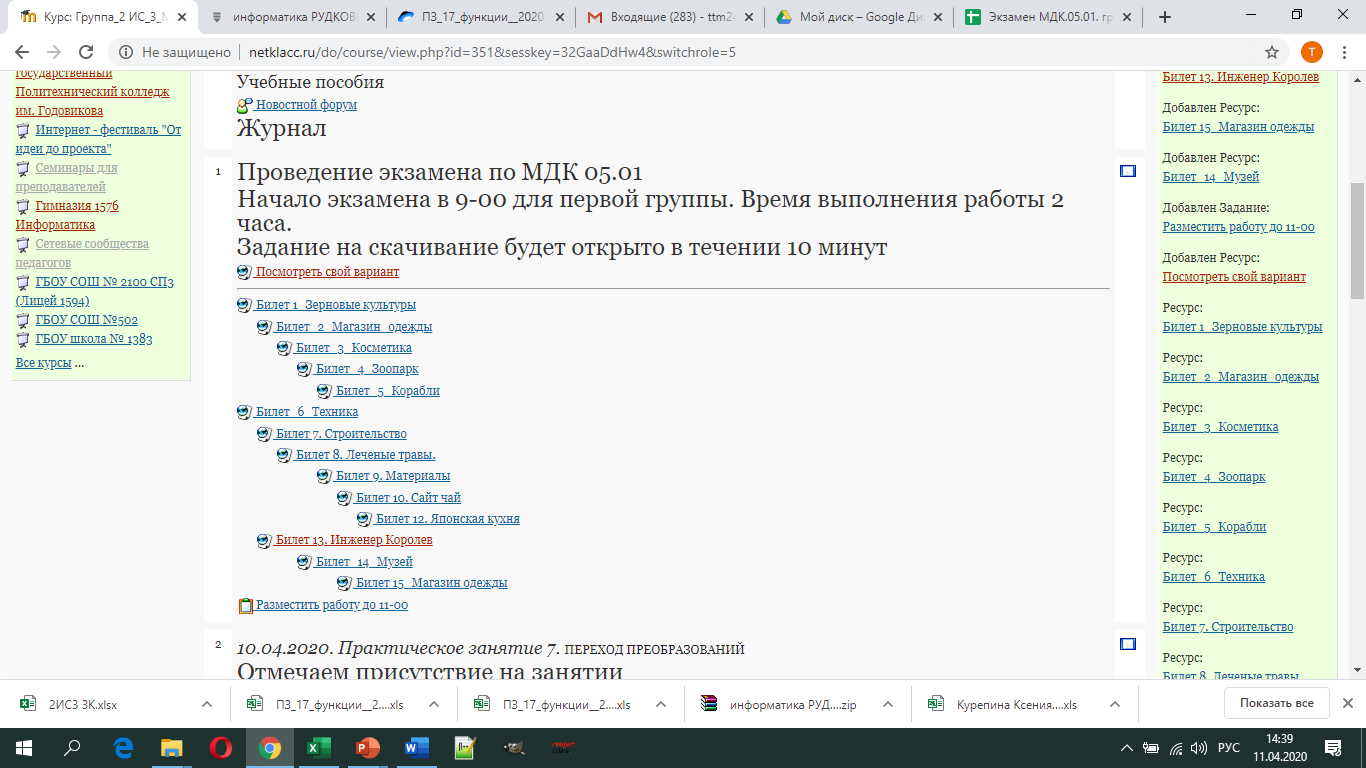 2. Преподаватель открывает доступ к материалам экзамена в системе СДО. Количество билетов должно быть по количеству студентов.
3. Студент скачивает материал согласно билету,  список размещен в облаке. Преподаватель закрывает доступ в системе СДО.
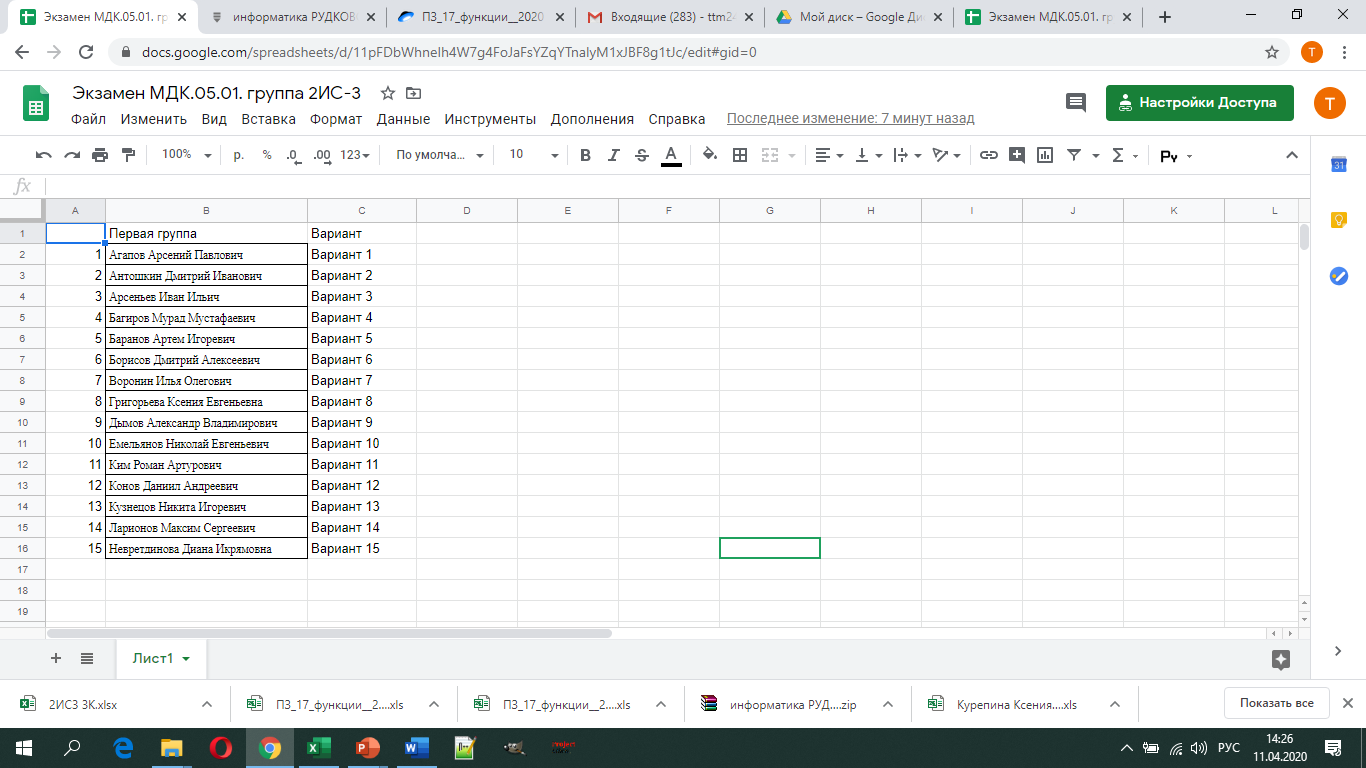 4. Студент  размещает материал согласно билету в системе СДО до определенного времени.
5.Преподаватель  размещает протокол экзамена в системе СДО.
Промежуточный  контроль. 
Проведение дифференцированного зачета.
Тест 45 минут
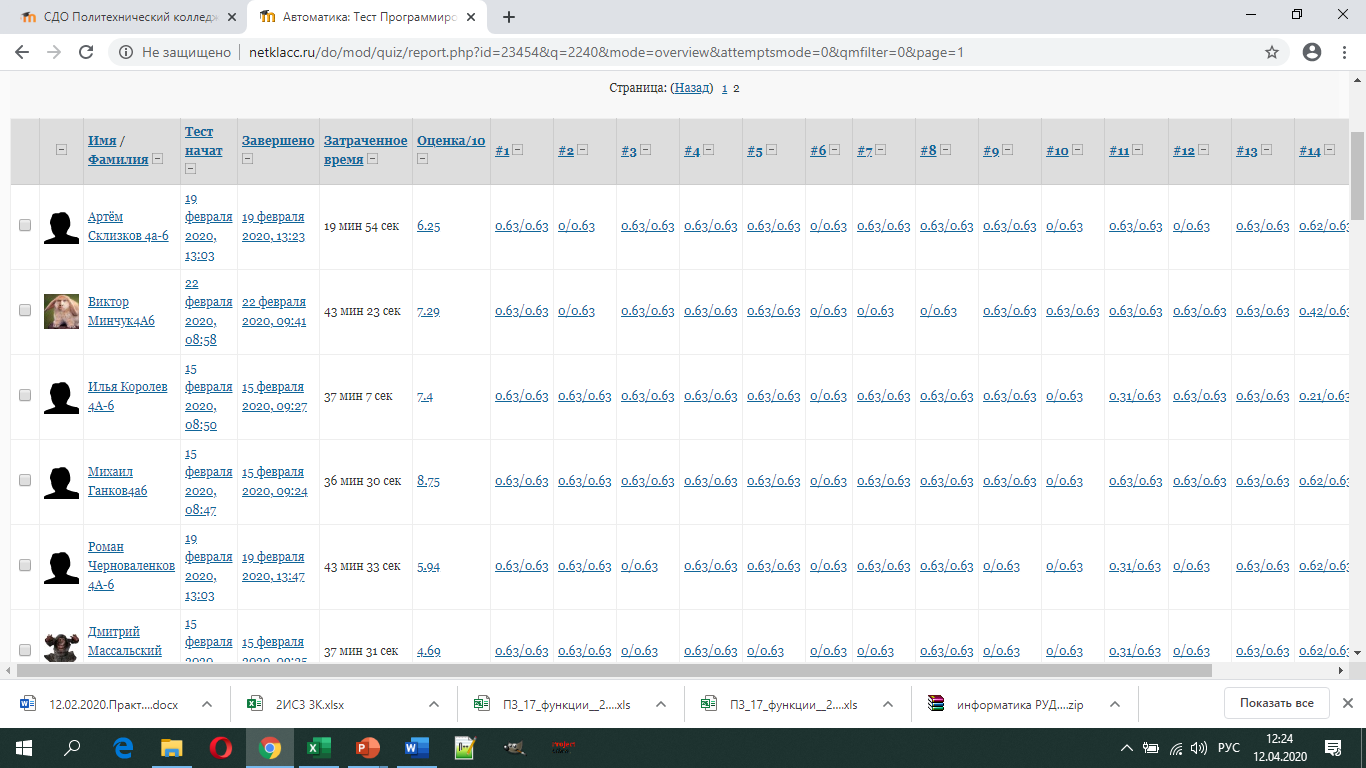 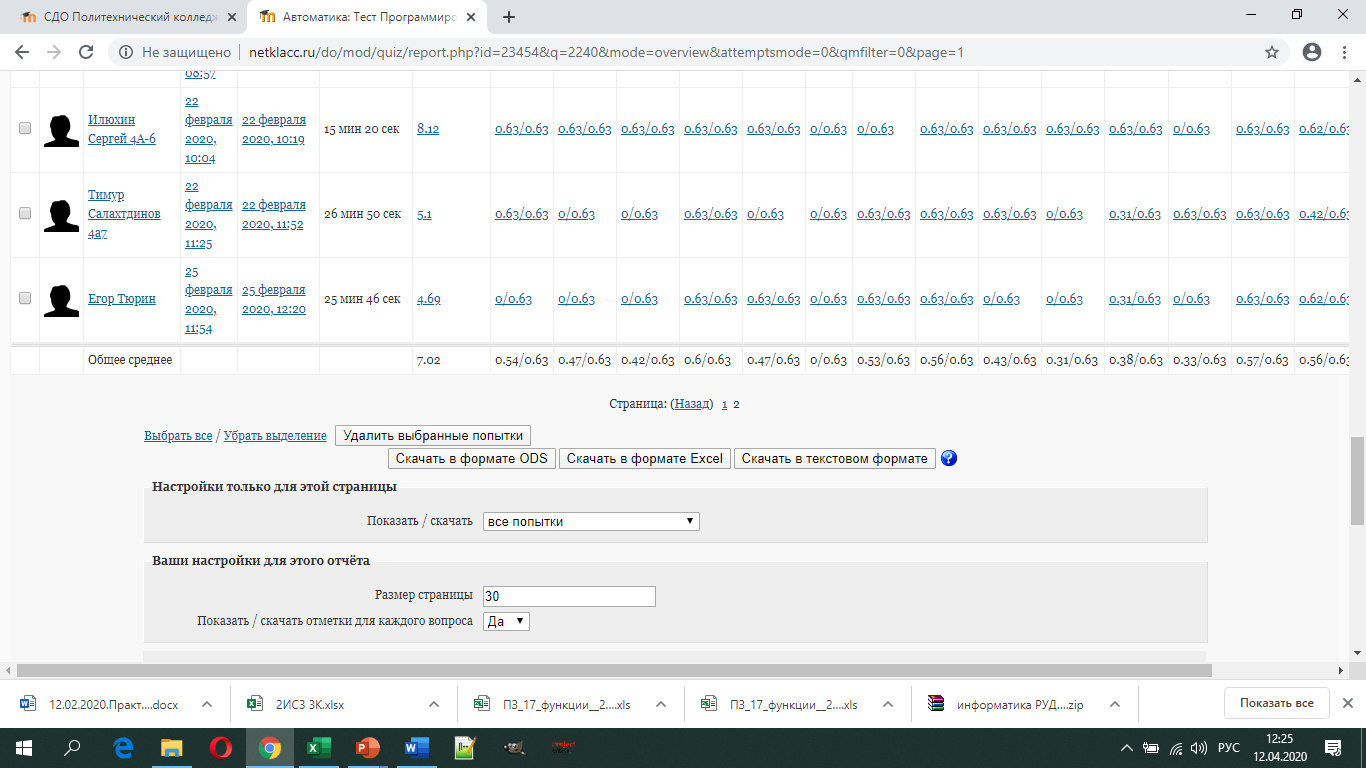 Промежуточный  контроль. Примеры вопросов из теста
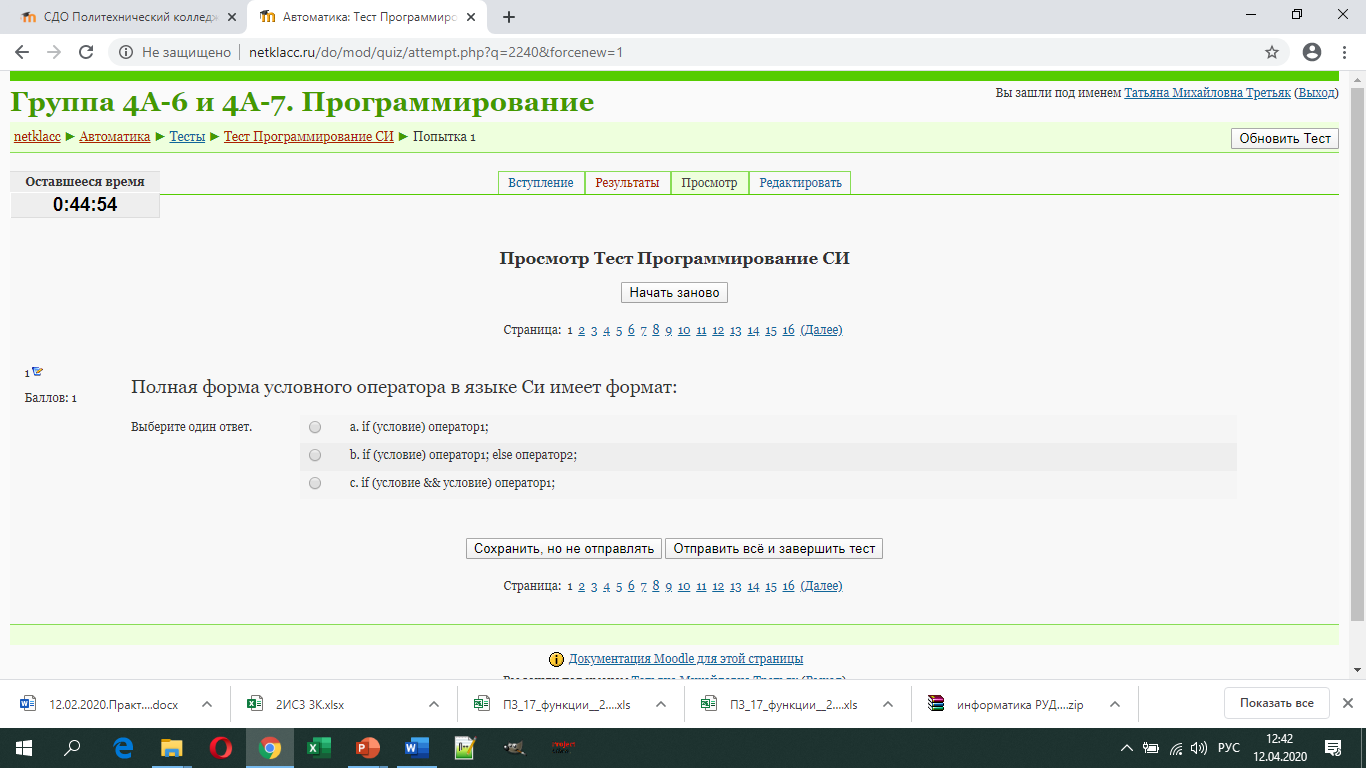 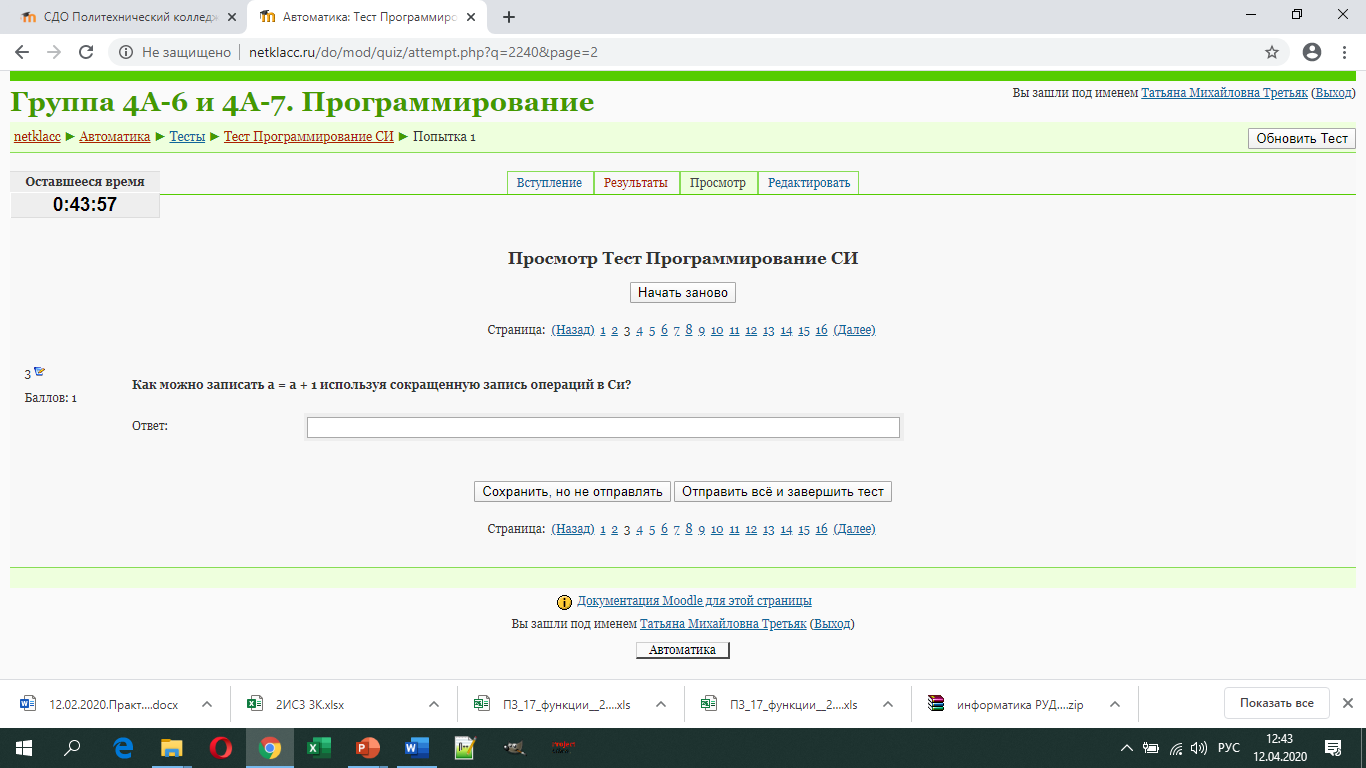 Методические подходы к создание учебных видеофрагментов и  видеоуроков
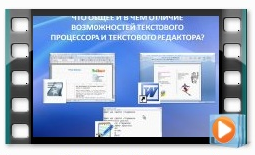 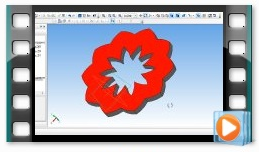 Как провести дистанционное занятие в режиме реального времени, чтобы оно было насыщено,  интересно, динамично, правильно построено и обладало  высоким коэффициентом полезного действия?
Алгоритм построения
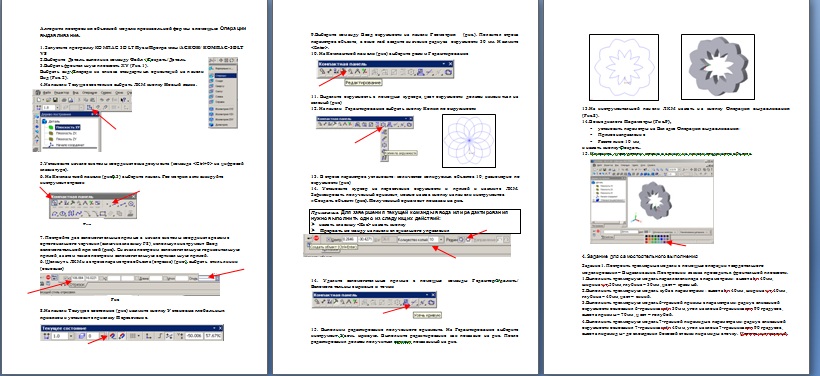 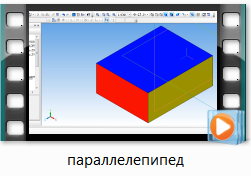 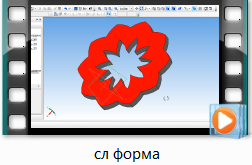 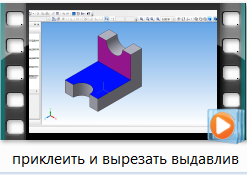 Видео алгоритмы построения
Пример заданий занятия
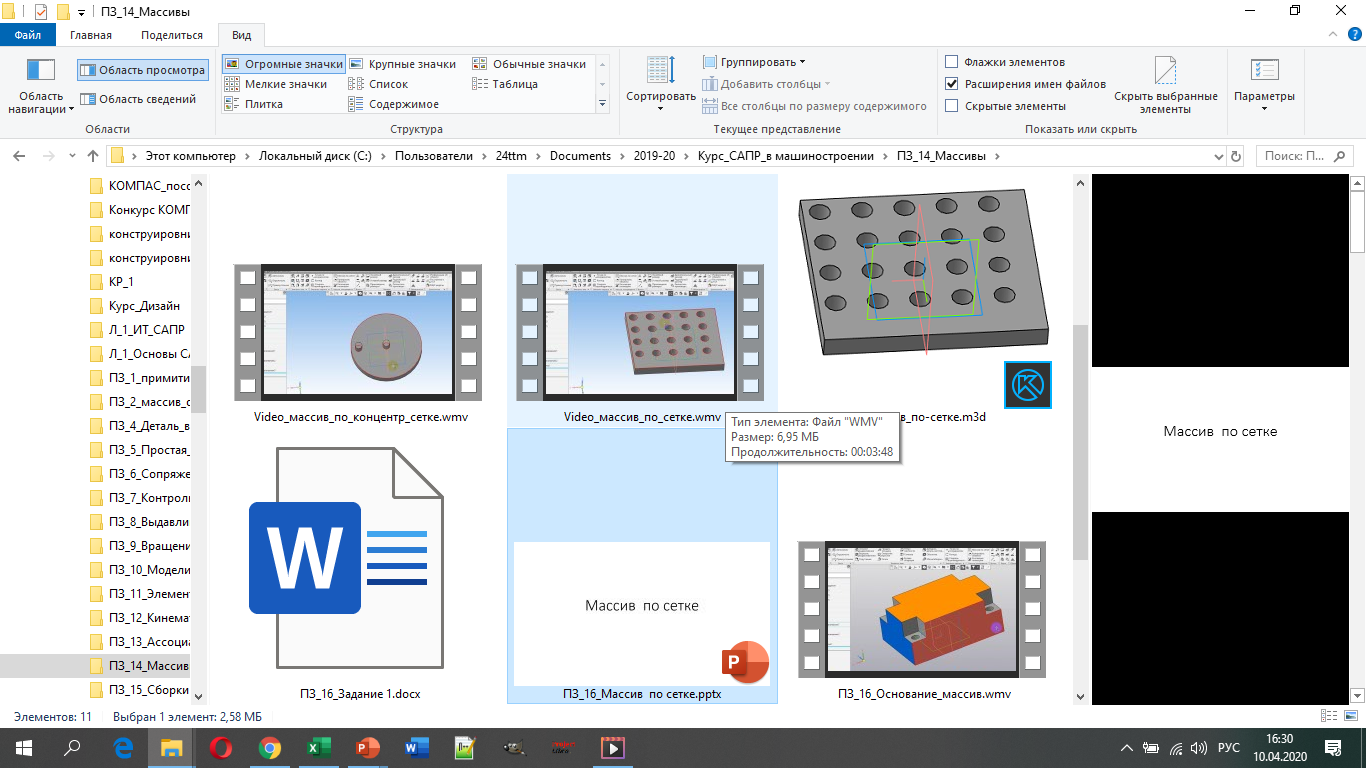 Задание1. Построить деталь с помощью 
Команды «Массив по концентрической сетке» 
видео инструкции со звуком
Задание2. Построить деталь с помощью 
Команды «Массив по  сетке» 
видео инструкции со звуком
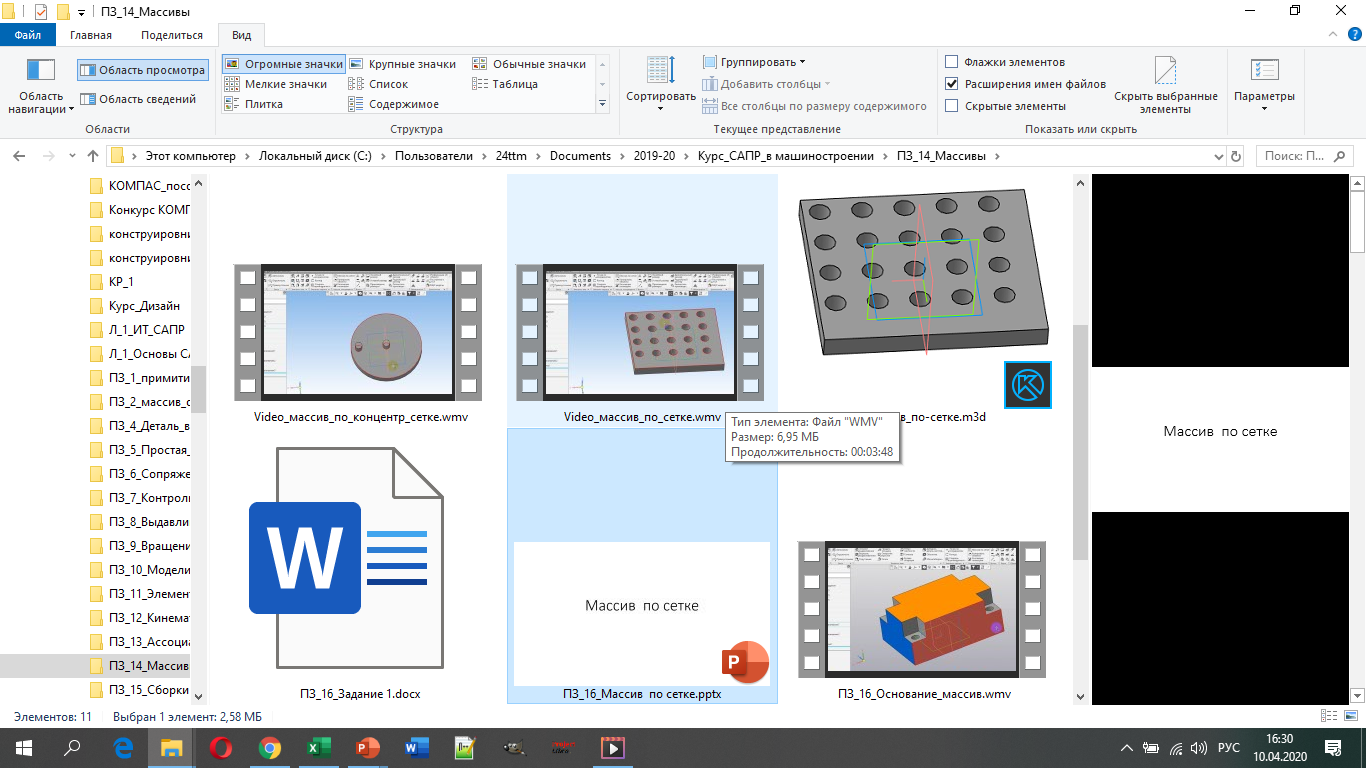 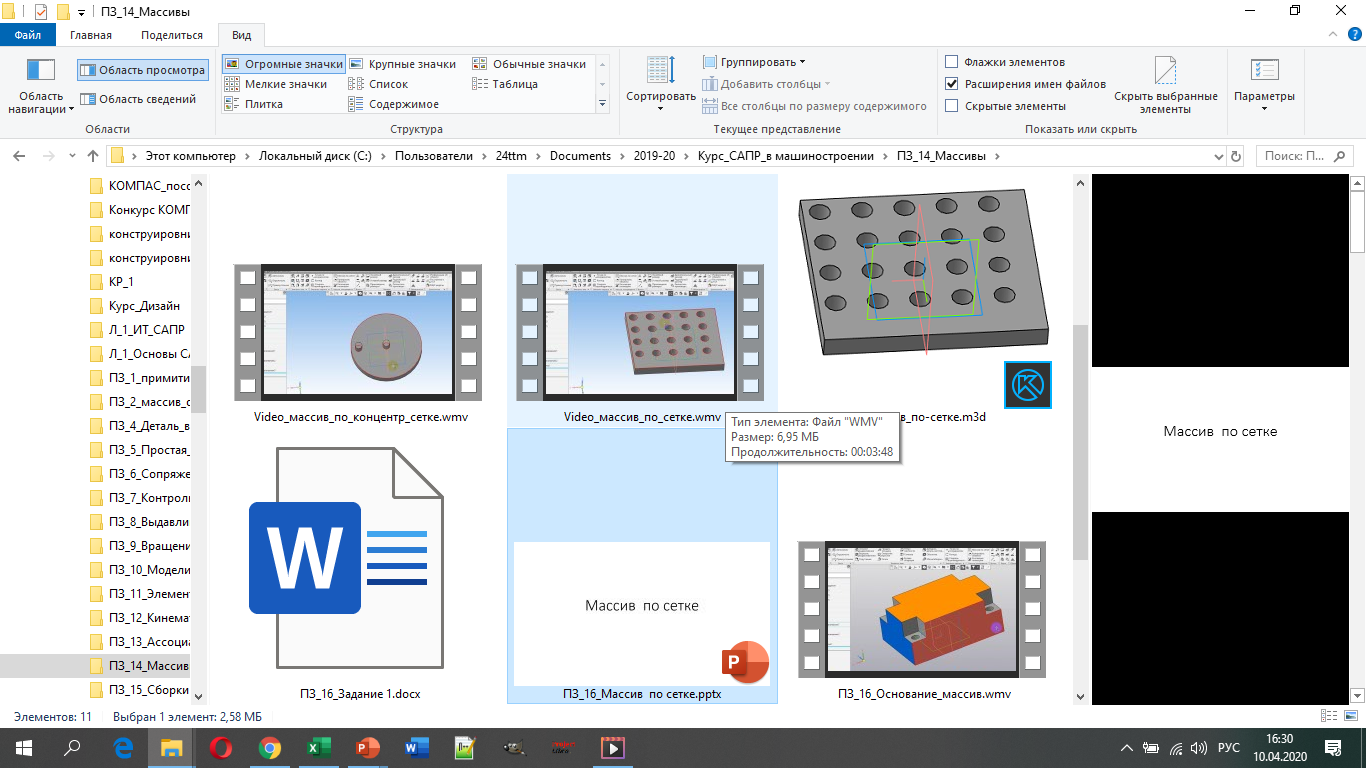 Задание3. Построить деталь  по
видео инструкции со звуком
Camtasia Studio
Camtasia Studio – программа, предназначенная для захвата изображений с экрана монитора и создания на их основе видеофайлов.
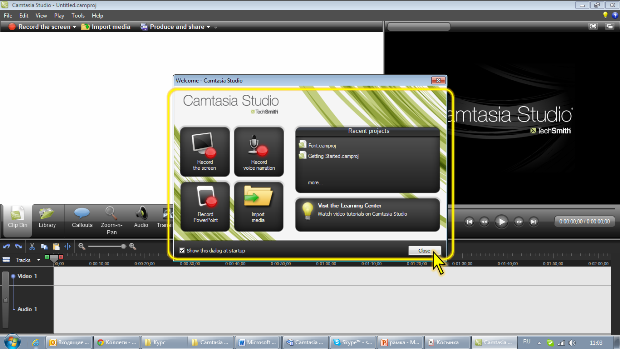 Дистрибутив программы, в том числе бесплатную 30-дневную версию, можно скачать с сайта компании http://www.techsmith.com/camtasia/.
Сделанное при помощи Camtasia Studio видео можно экспортировать в один из поддерживаемых программой форматов:
MP4/FLV/SWF (совместимые с Flash player);
M4V (для iPad/iPod/iPhone/iTunes);
AVI (для CD/DVD);
WMV (Silverlight-совместимый);
MOV (для QuickTime);
RM;
анимированный GIF;
MP3.
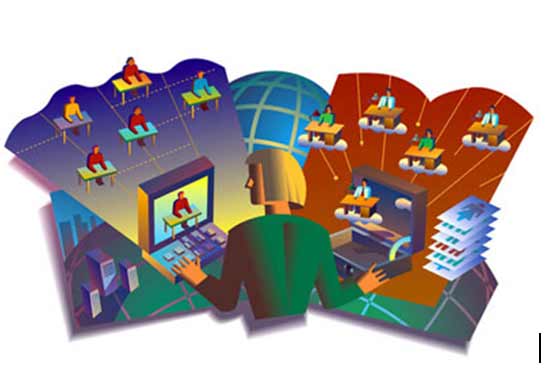 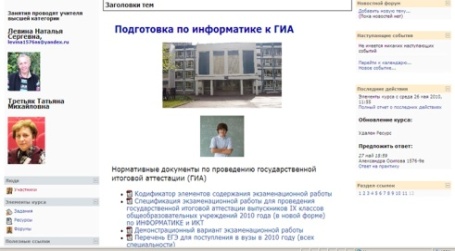 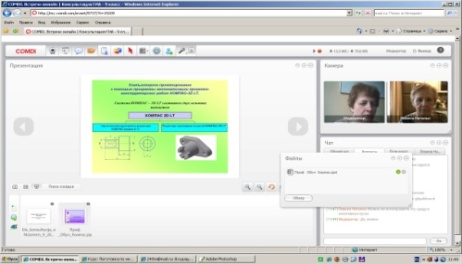 Взаимодействие с обучающимися на основе Web-сервиса
При использовании web-сервиса занятия проводится  в форме вебинара в режиме on-line по заранее известному расписанию.

 Данную форму можно применять,  как в учебном процессе, так при внеклассной работе с обучающимися.
[Speaker Notes: Отметим основные особенности при организации взаимодействия с обучающимися на основе Web-сервиса COMDI. При использовании web-сервиса занятия проводится  в форме вебинара в режиме on-line по заранее известному расписанию. Данную форму можно применять,  как в учебном процессе, так при внеклассной работе с обучающимися.]
Взаимодействие с обучающимися на основе Web-сервиса ZOOM
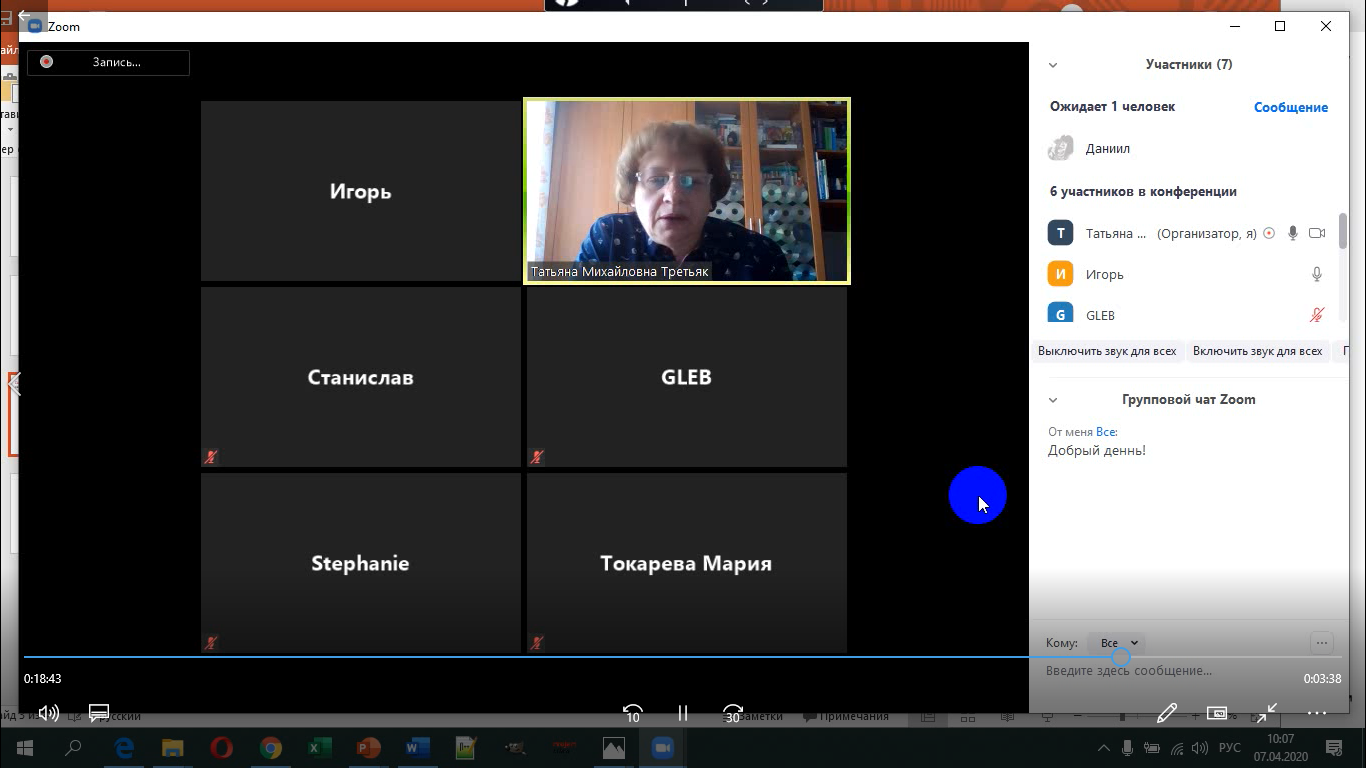 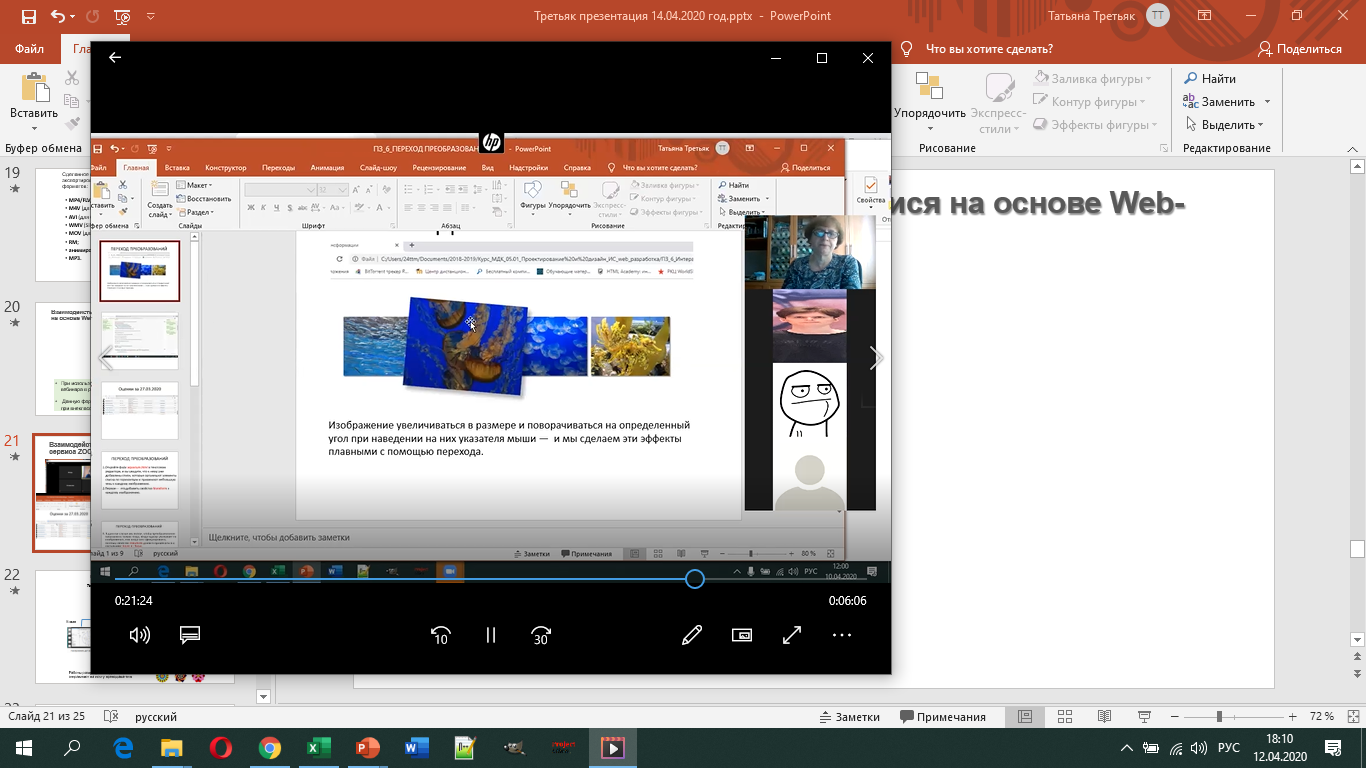 Проведение занятия основе Web-сервиса ZOOM
Тема: изучение команд копирования и редактирования
Основной  материал урока 15 минут
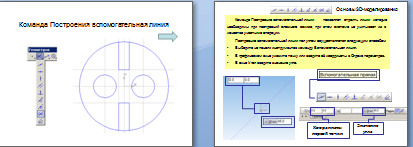 5 мин
Обучающие видеофрагменты
5 мин
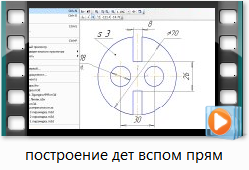 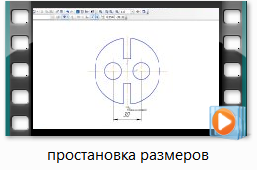 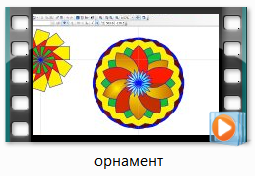 5 мин
Творческое задание 15 мин
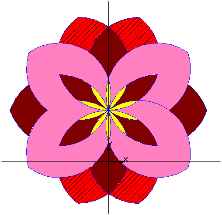 Работы размещают в СДО или отправляют на почту преподавателя
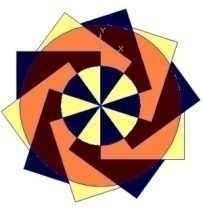 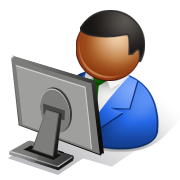 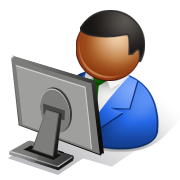 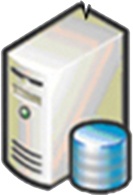 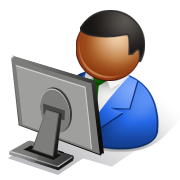 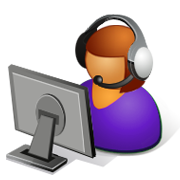 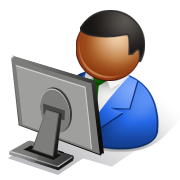 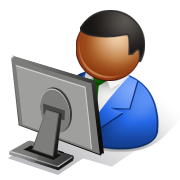 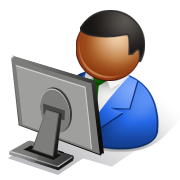 Сервер
Сетевая аудитория
Сетевой 
Преподаватель - модератор
Модель 1. Сетевой преподаватель + сетевая аудитория.
Преподаватель  ведет трансляцию занятия через виртуальный кабинет сервиса.  Обучающиеся в сетевом режиме подключаются к прямой трансляции через Интернет выходя по  ссылке указанной преподавателем заранее в рассылке или на сайте образовательного учреждения.
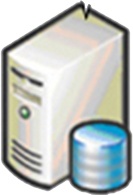 Сервер
I
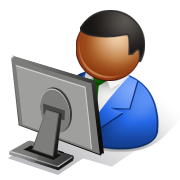 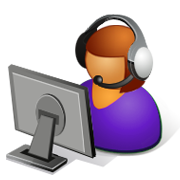 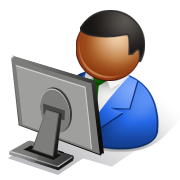 Модератор
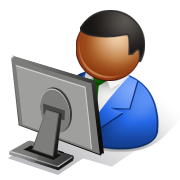 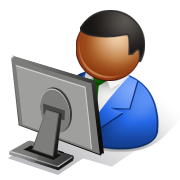 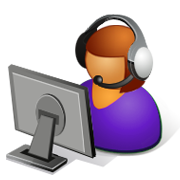 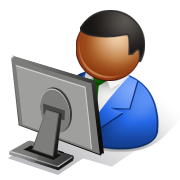 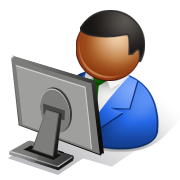 Сетевая аудитория
преподаватель
Модель 2. Сетевой преподаватель + Сетевой преподаватель( модератор) + Сетевая аудитория
Департамент образования города МосквыГосударственное бюджетное профессиональное образовательное учреждение города Москвы «Политехнический колледжим. Н. Н. Годовикова»
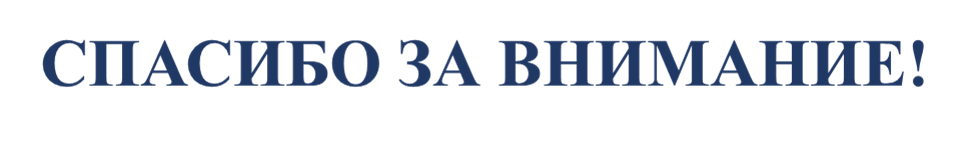 Третьяк Татьяна Михайловна 
24ttm@mail.ru

Москва 
2020
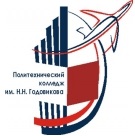 14 апреля 2020 года